Los Verbos….
Barrer
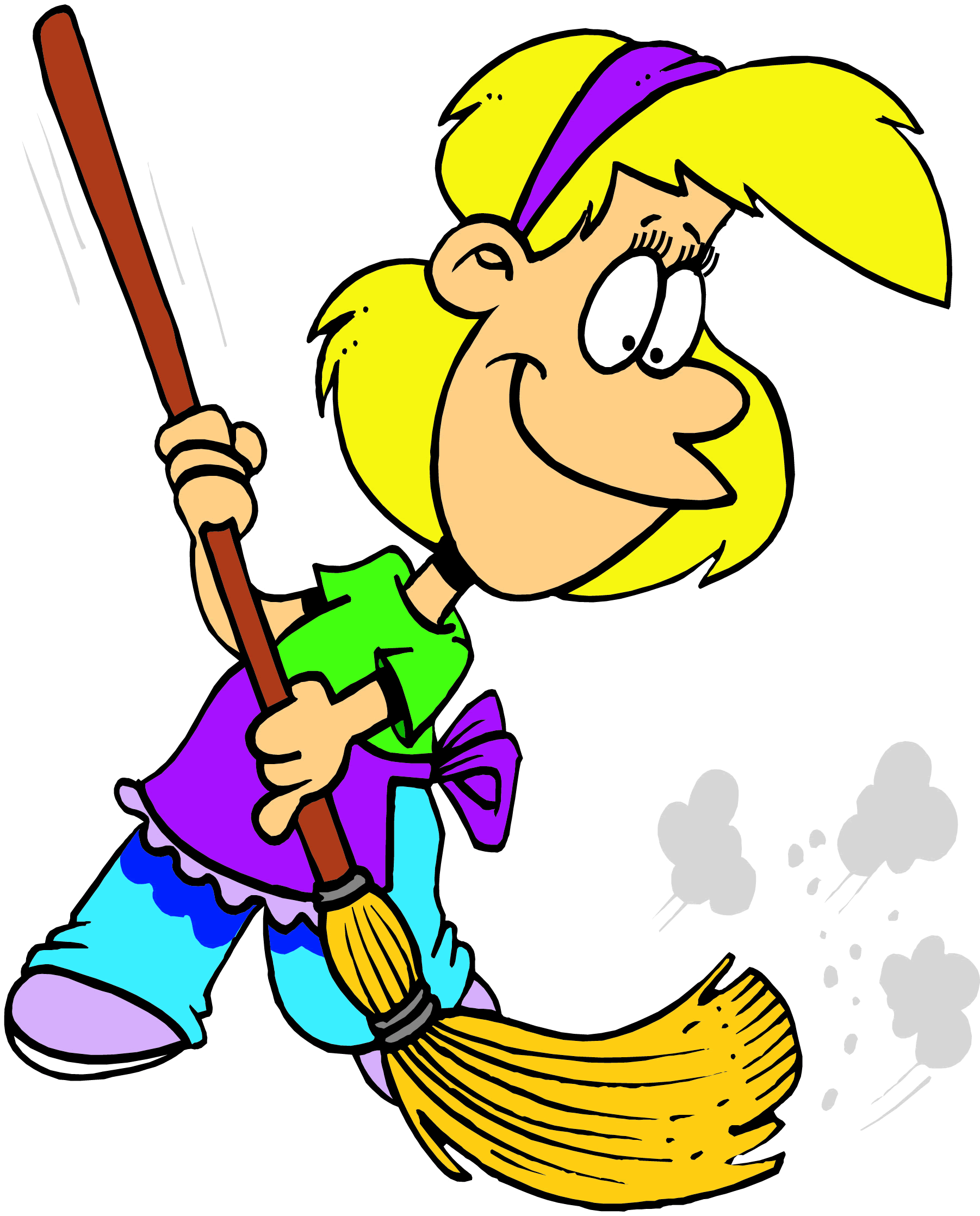 Hacer la cama
Mapear
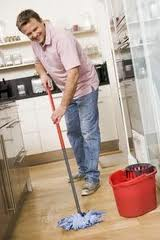 Pasar la aspiradora
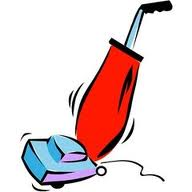 Pulir
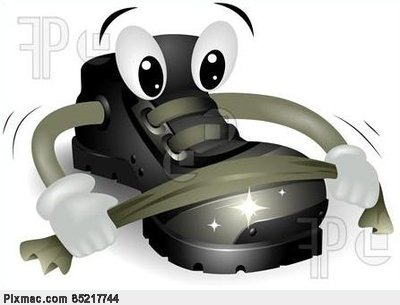 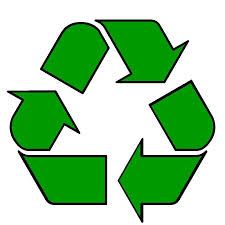 Reciclar
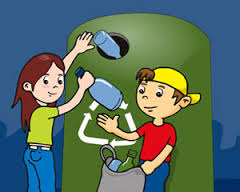 Lavar
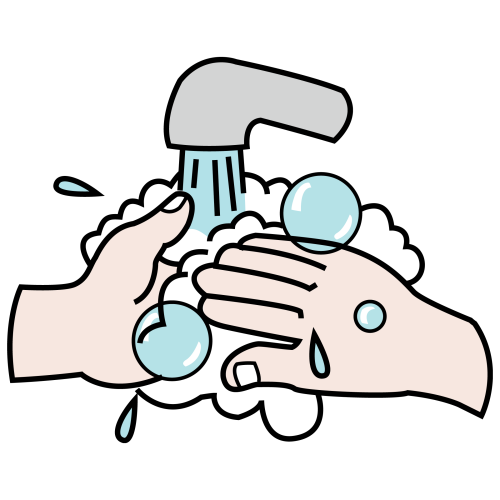 Sacar
Secar
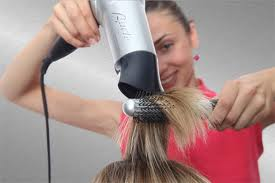 Dar de comer
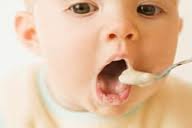 Fregar
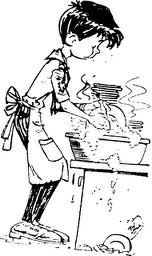 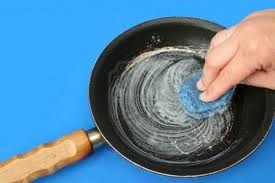 Cortar el sécate (césped)
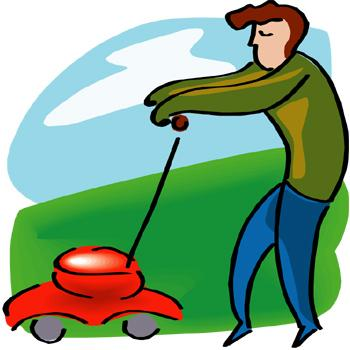 Para la casa…
El trapo
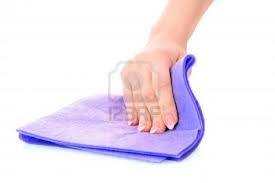 El plumero
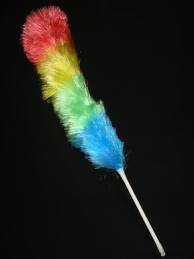 Los guantes de goma
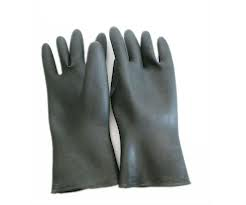 La escoba
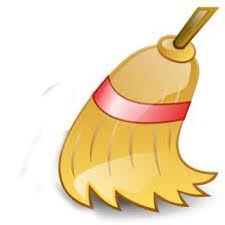 El recogedor
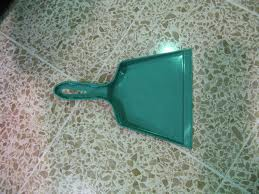 La aspiradora
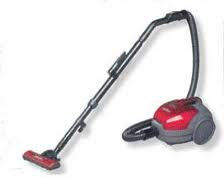 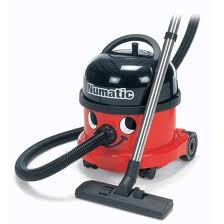 El trapeador
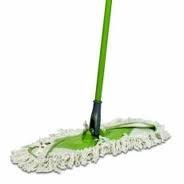 El cepillo
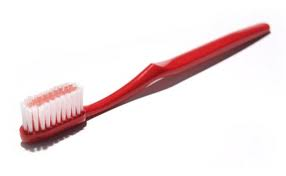 El cubo
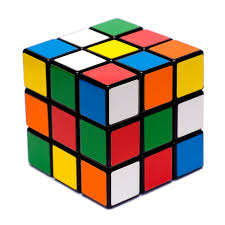 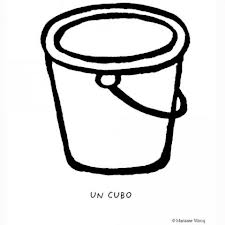 La esponja
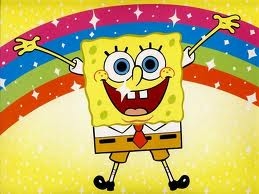 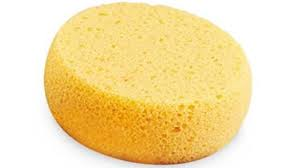